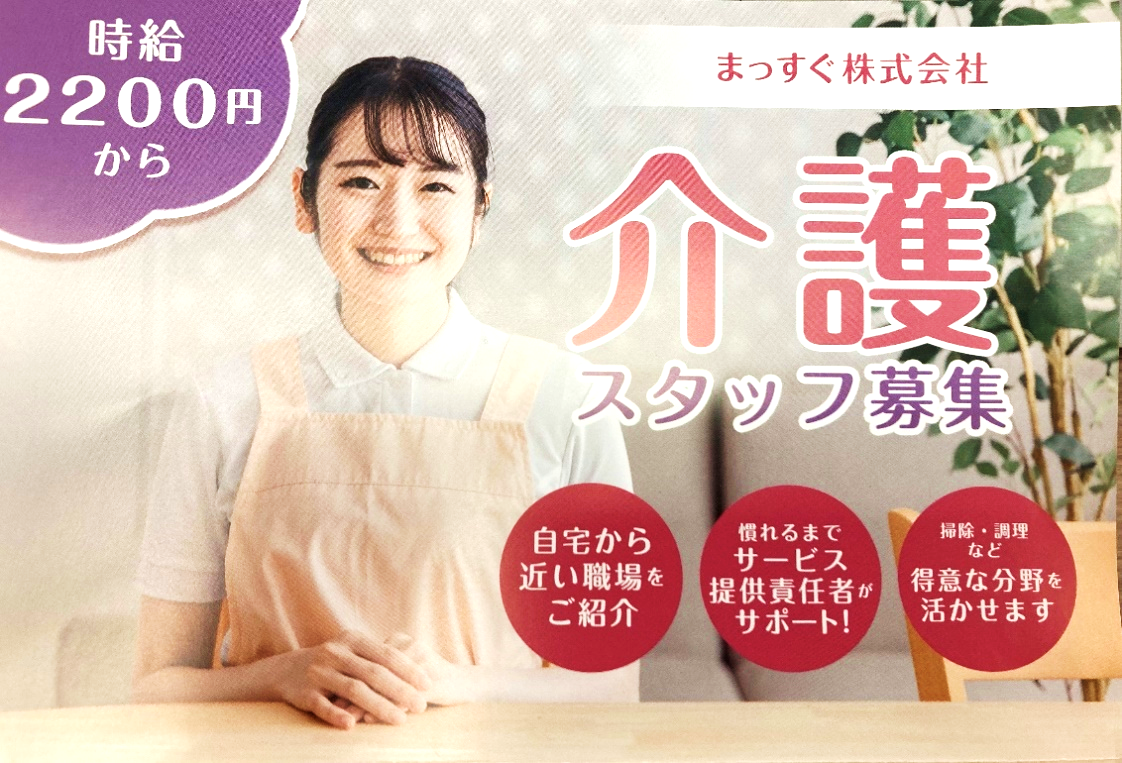 介護は全く初めてでしたが、先輩から一つ一つ教えてもらうことができ、安心して覚えることができました。
わからないことはすぐに聞ける環境にあり、心強いです。
　家庭の事情や通勤に配慮していただき助かっています
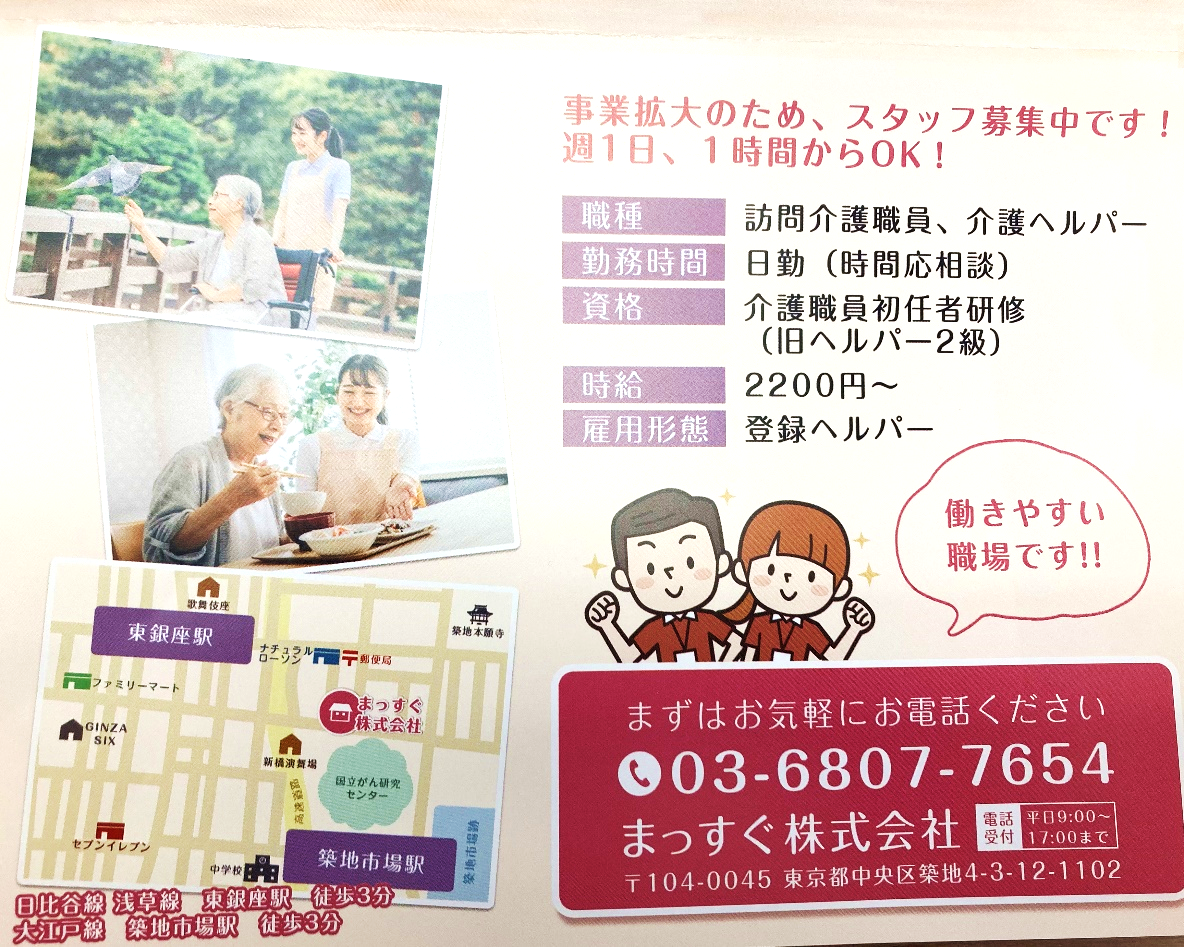 一日の流れ（例）
9：00　入室
9：30　訪問看護師サポート
10：00　洗濯・掃除
11：00　訪問入浴サポート
12：00　昼食介助
13：00　排泄介助・体位変換
14：00　次回入浴準備・記録・退室
まっすぐケア　採用担当：増田